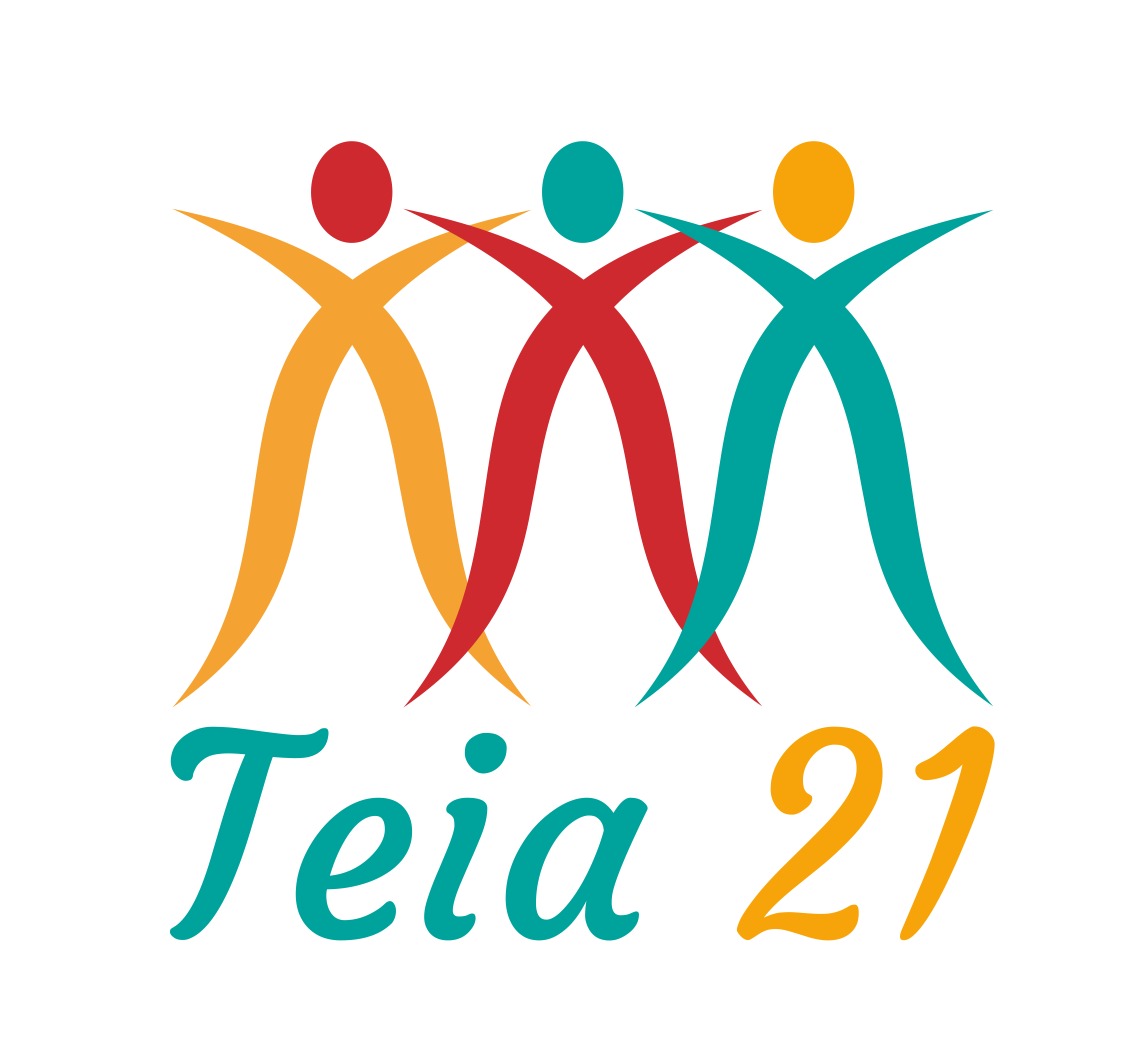 Roteiro para apresentação do aluno 
(para os professores)
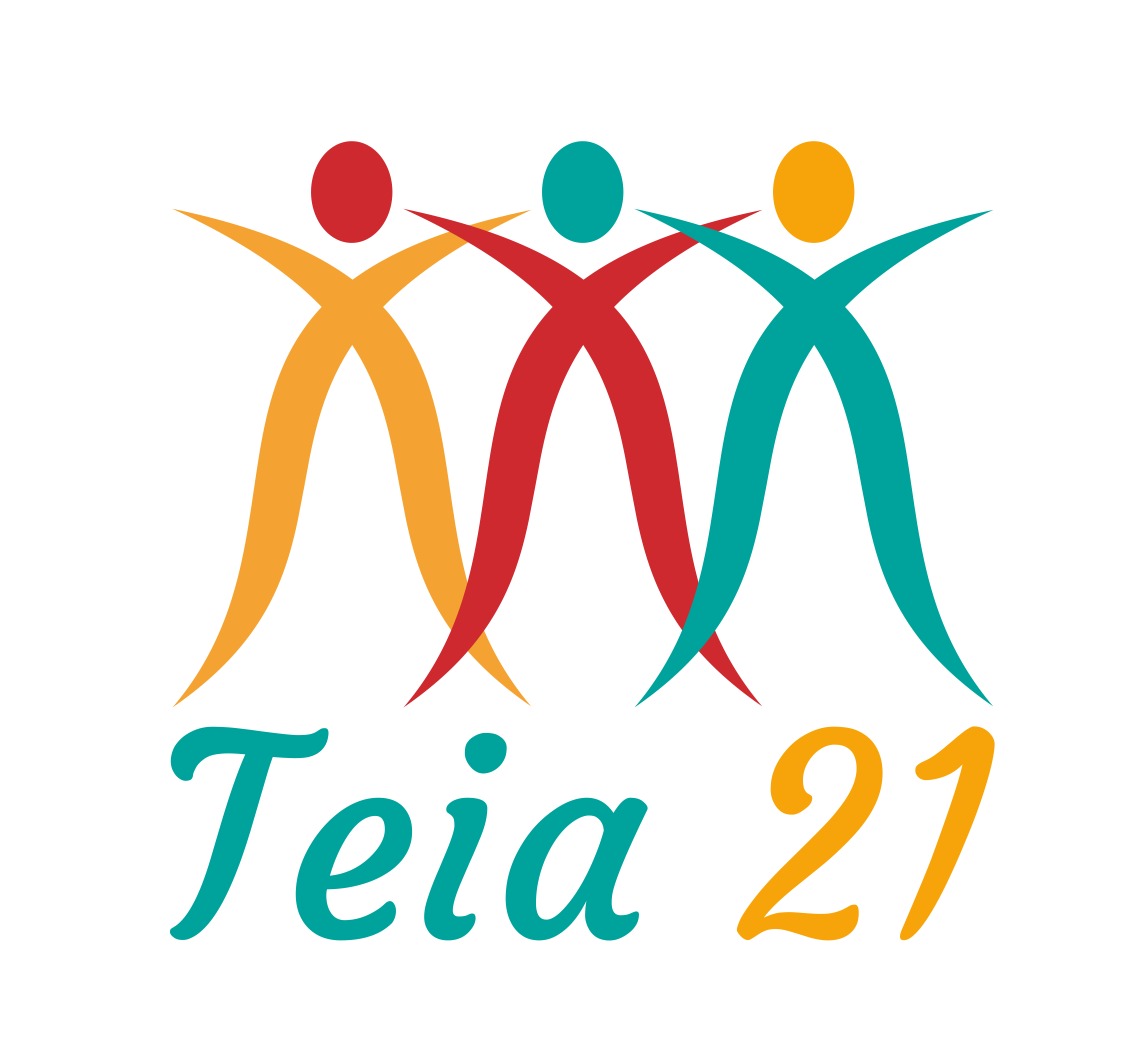 Eu sou o(a) _______________________________________
Tenho ____ anos e tenho Síndrome de Down.

Vocês sabem o que é Síndrome de Down?

É uma condição genética (não é doença!) decorrente da trissomia do cromossomo 21. Os cromossomos estão dentro das nossas células e determinam nossas características (cor do olho, cor do cabelo, etc). 
A maioria das pessoas tem 23 pares de cromossomos. Pessoas com SD apresentam um trio no lugar do par de cromossomos 21. Isso leva a algumas características físicas (formato do olho, dedos mais curtos, por exemplo), hipotonia muscular e deficiência intelectual (posso levar mais tempo para aprender algumas coisas).
Também podem ocorrer algumas questões de saúde, como cardiopatias, hipotireoidismo, alterações auditivas, que me fazem precisar de acompanhamento médico. Mas é importante dizer que nem todas as crianças com SD têm essas questões.
Além das atividades escolares, tenho uma rotina de terapias, que deixam meu dia cheio! 
(especificar as terapias realizadas pela criança)
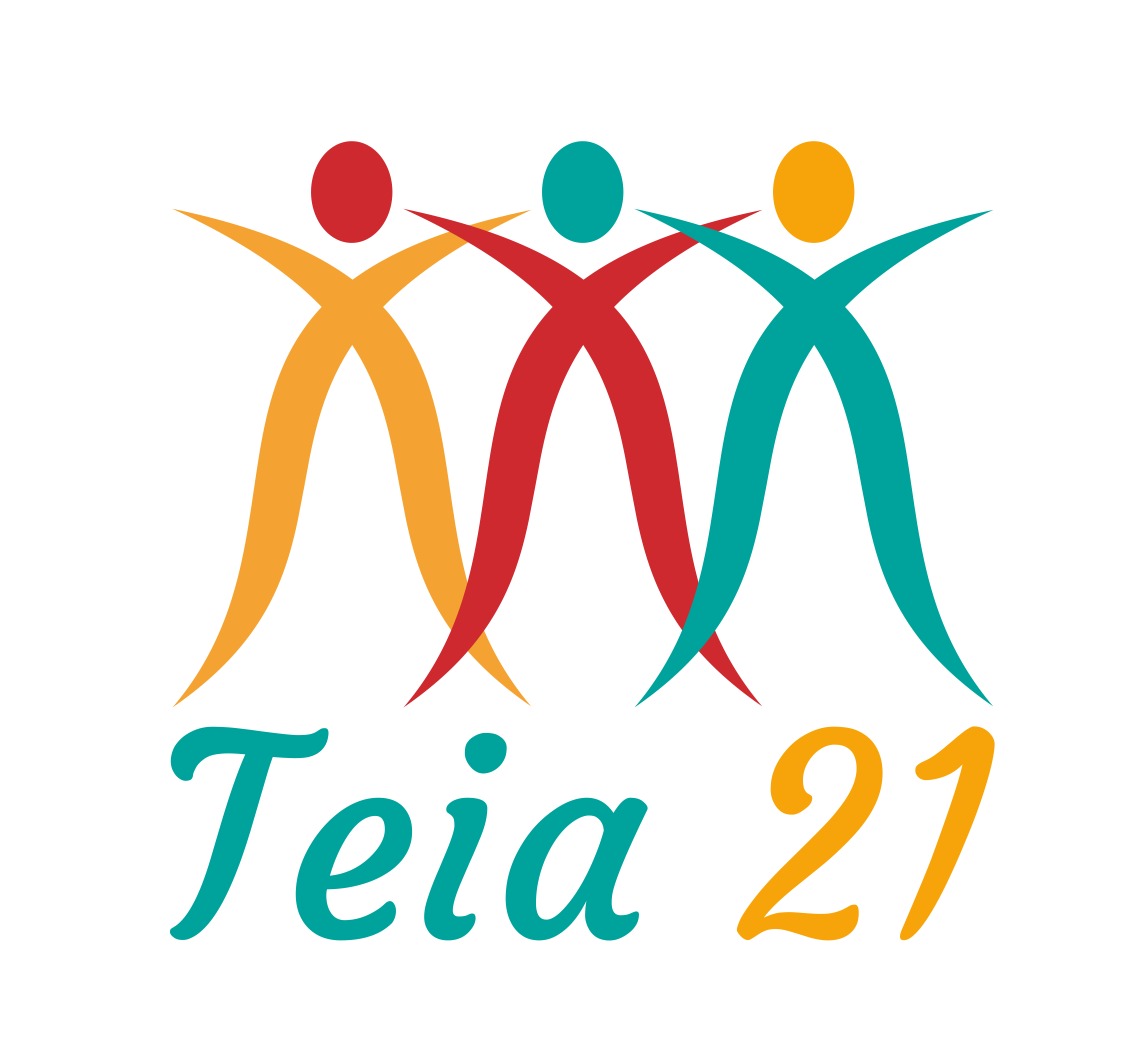 Querem me conhecer um pouco mais?
Neste slide colocar uma foto da criança, data do aniversário - idade.
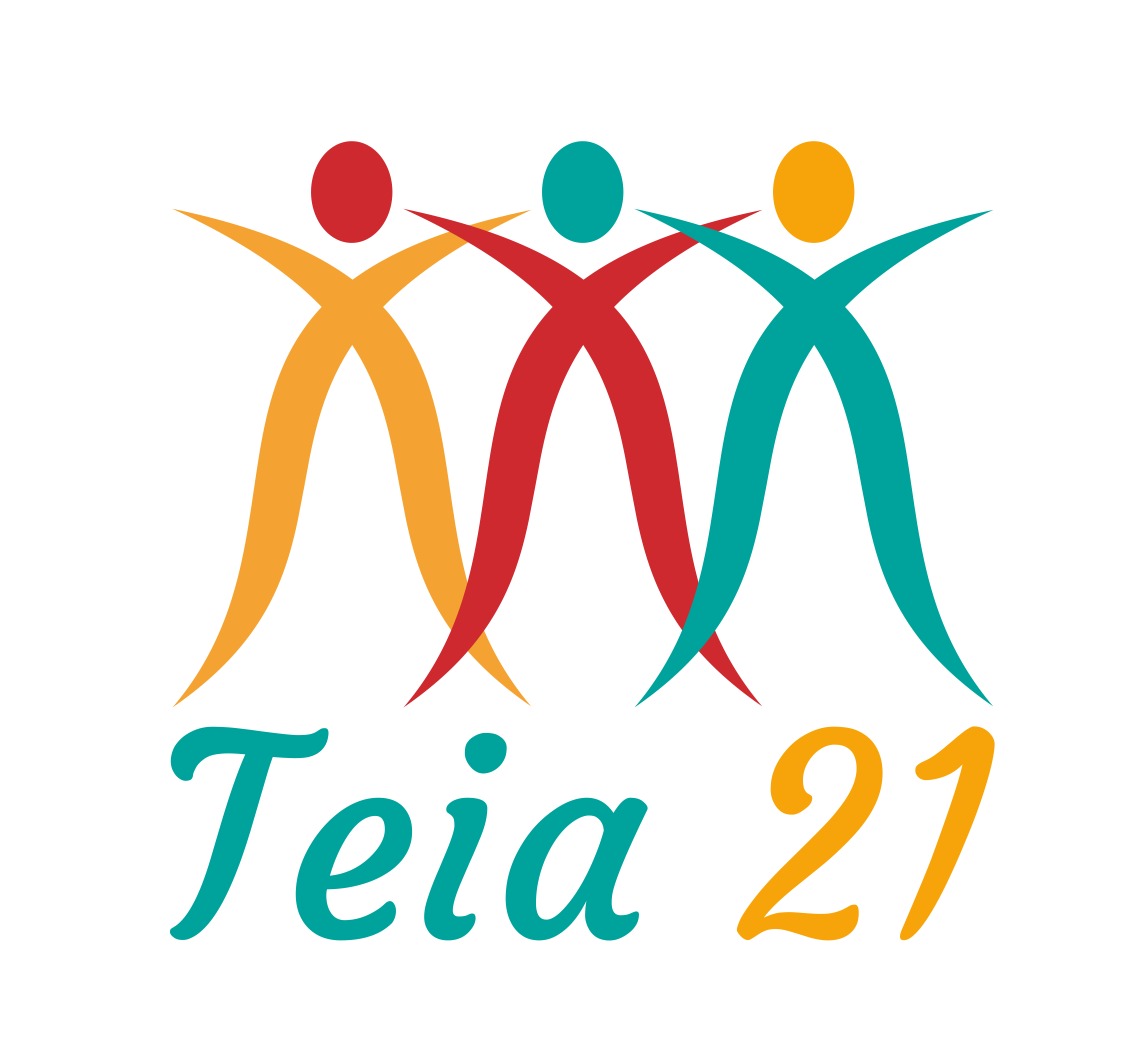 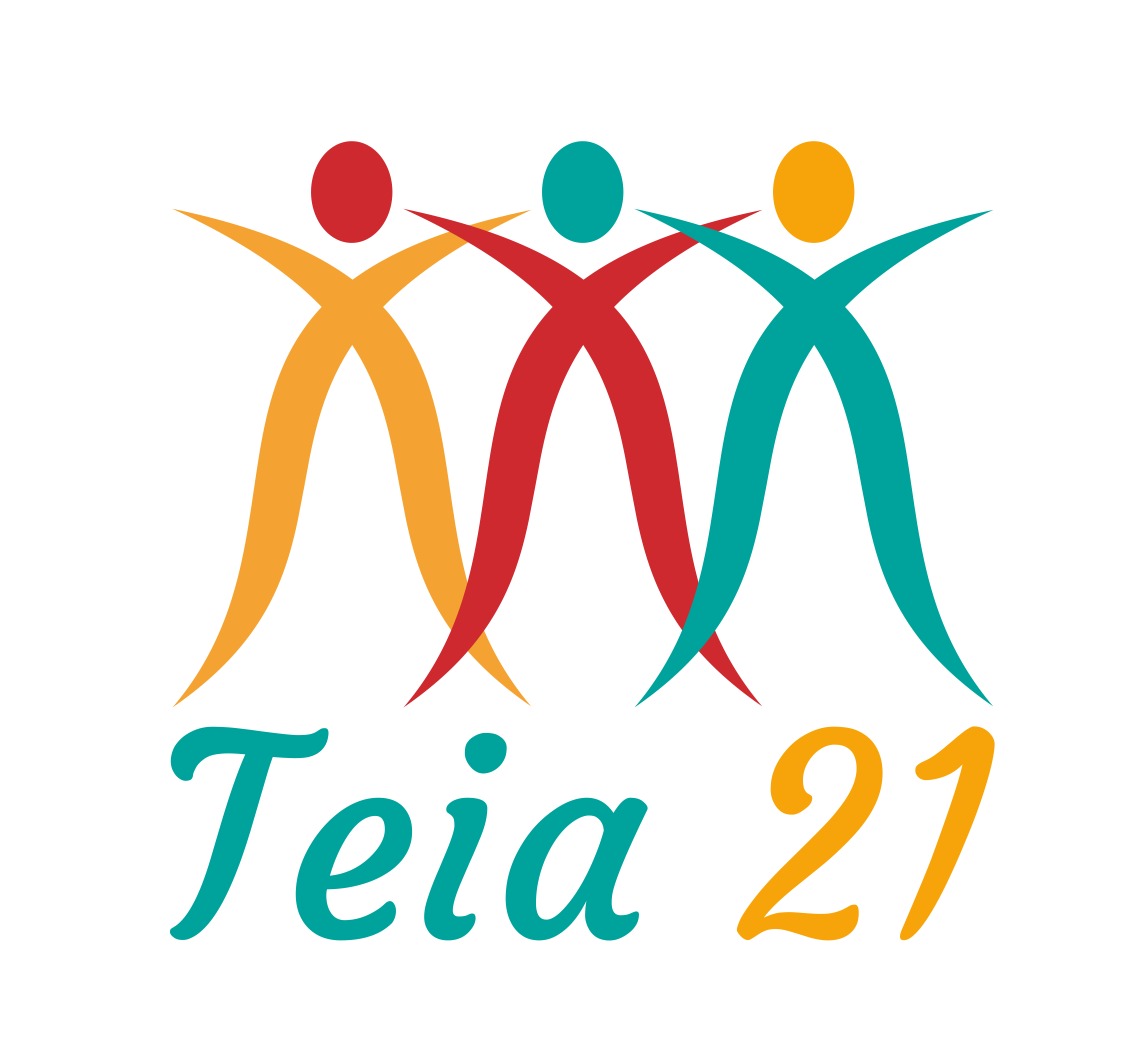 Preferências da criança:
O que gosta (Músicas , cantores,  bandas, danças, teatro, cinema, parques, patins, skate, brinquedos favoritos, brincadeiras favoritas, amigos, livros, filmes, personagens, esportes, jogos, bicicleta, excursões da escola, animais, comidas, religião)
O que não gosta: (Que riam de mim, que não me convidem para ir onde meus irmãos vão, que não me chamem para brincar, de escuro, de barulhos altos, de brigas, de alguma brincadeira em particular).
Como eu faço para me comunicar (quando ainda não há comunicação verbal)
Habilidades (dançar, cantar, tocar um instrumento, pintar, desenhar, ler, escrever)
O que fazer para ajudar em uma situação de dificuldade (Quando eu me distrair, quando não entender o que eu falei, quando eu ficar bravo, quando eu precisar ir ao banheiro, quando eu precisar me alimentar, quando eu precisar comprar alguma coisa)
Se necessário, utilize mais de um slide para falar sobre as preferências do seu filho(a)
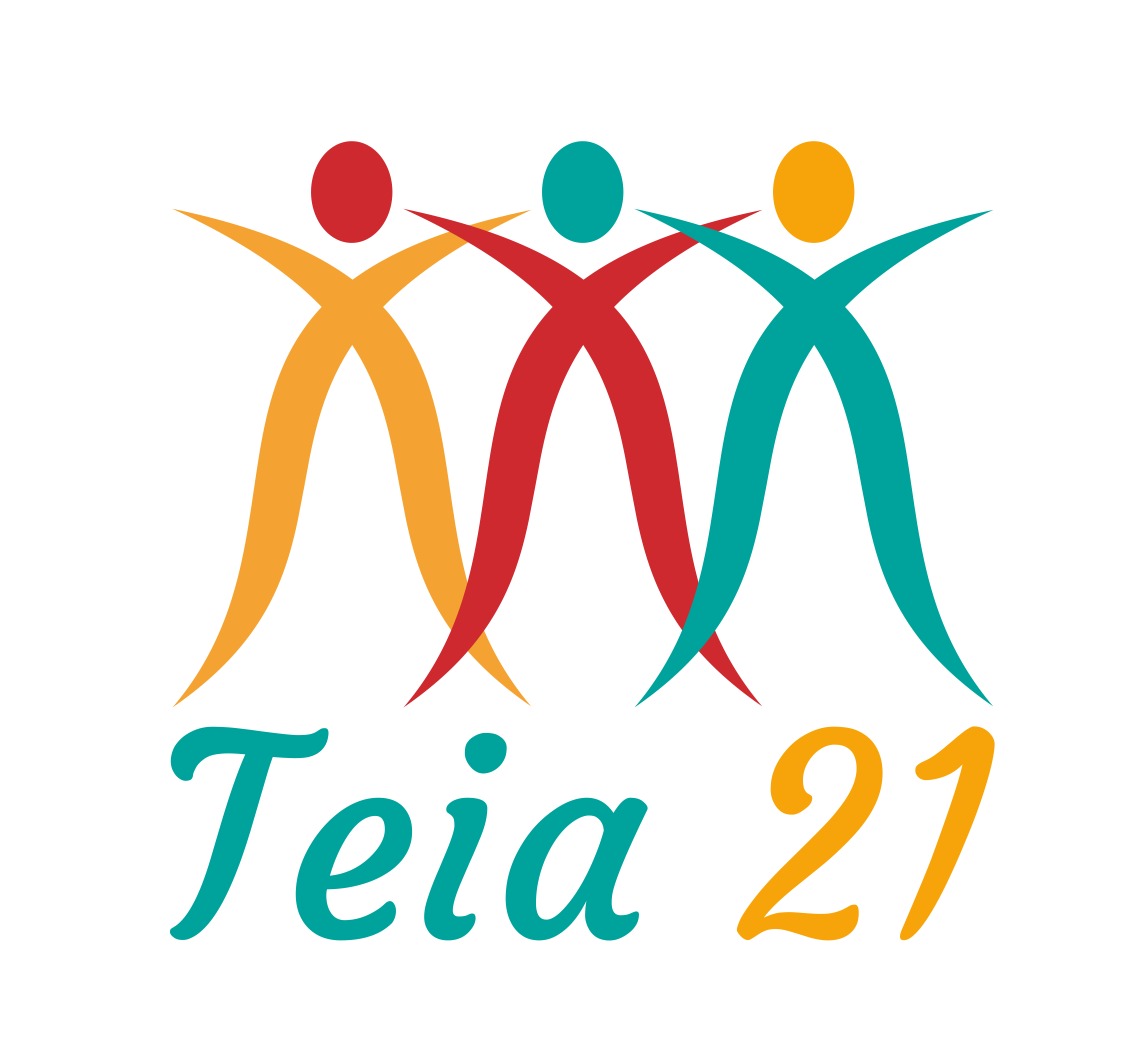 Algumas dicas para o dia-a-dia
Eu não SOU Down. Eu TENHO Síndrome de Down. Tente não me limitar à síndrome. Tente me conhecer e não me tratar de acordo com estereótipos e conceitos pré concebidos. 
Pessoas com SD não são mais amorosas que outras. São diferentes entre si e podem ser amorosas, tímidas, extrovertidas, bravas, mal humoradas, alegres...
Pessoas com deficiência intelectual se beneficiam de uma fala clara, lenta e objetiva, bem como de alternativas concretas para auxiliar em seu aprendizado.
Diante de uma situação de dificuldade na integração e inclusão da pessoa com SD junto aos outros colegas, é fundamental que a escola se posicione e proponha atividades que estimulem o entendimento das outras crianças diante das diferenças.
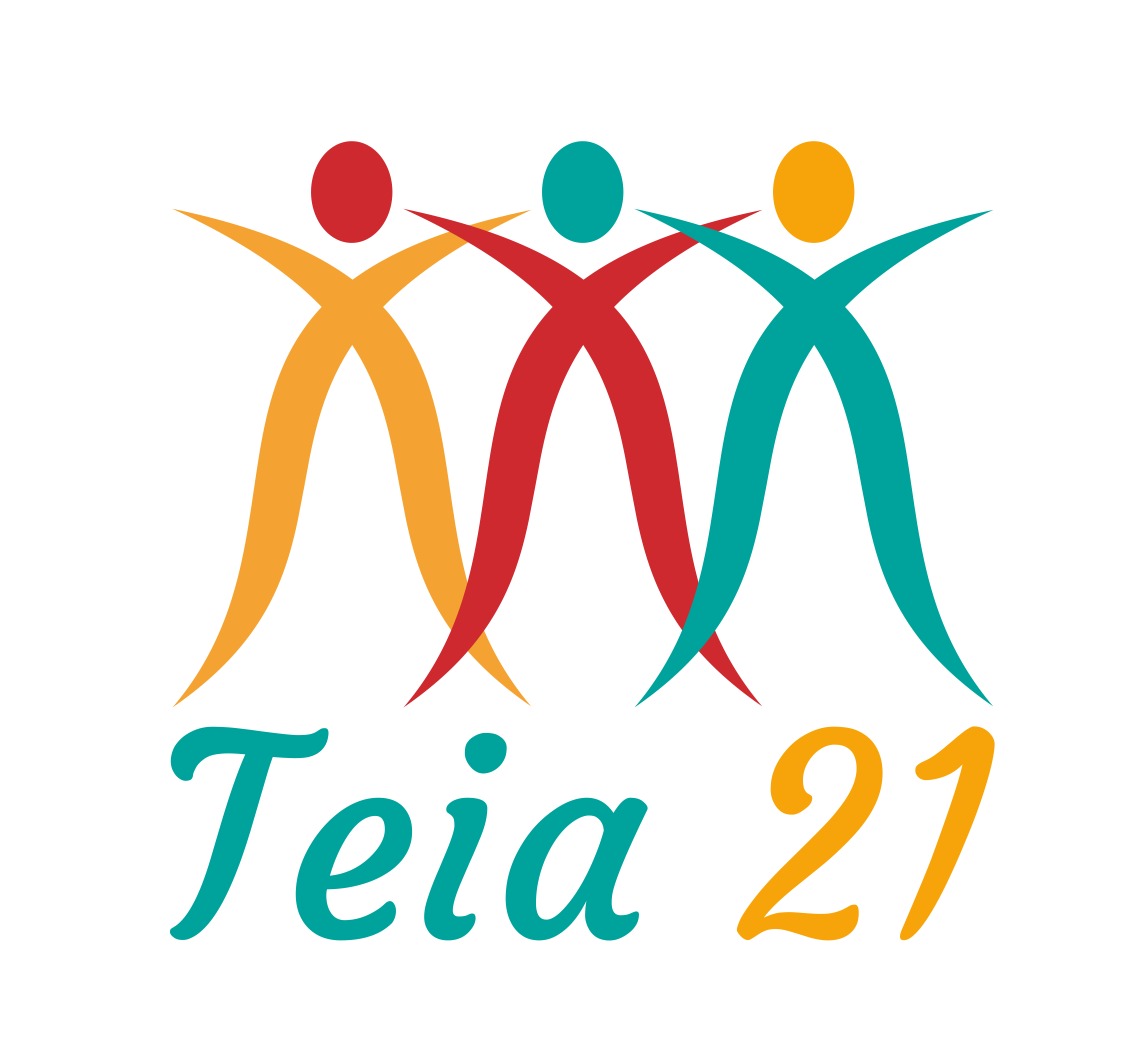 Vamos para algumas questões práticas?
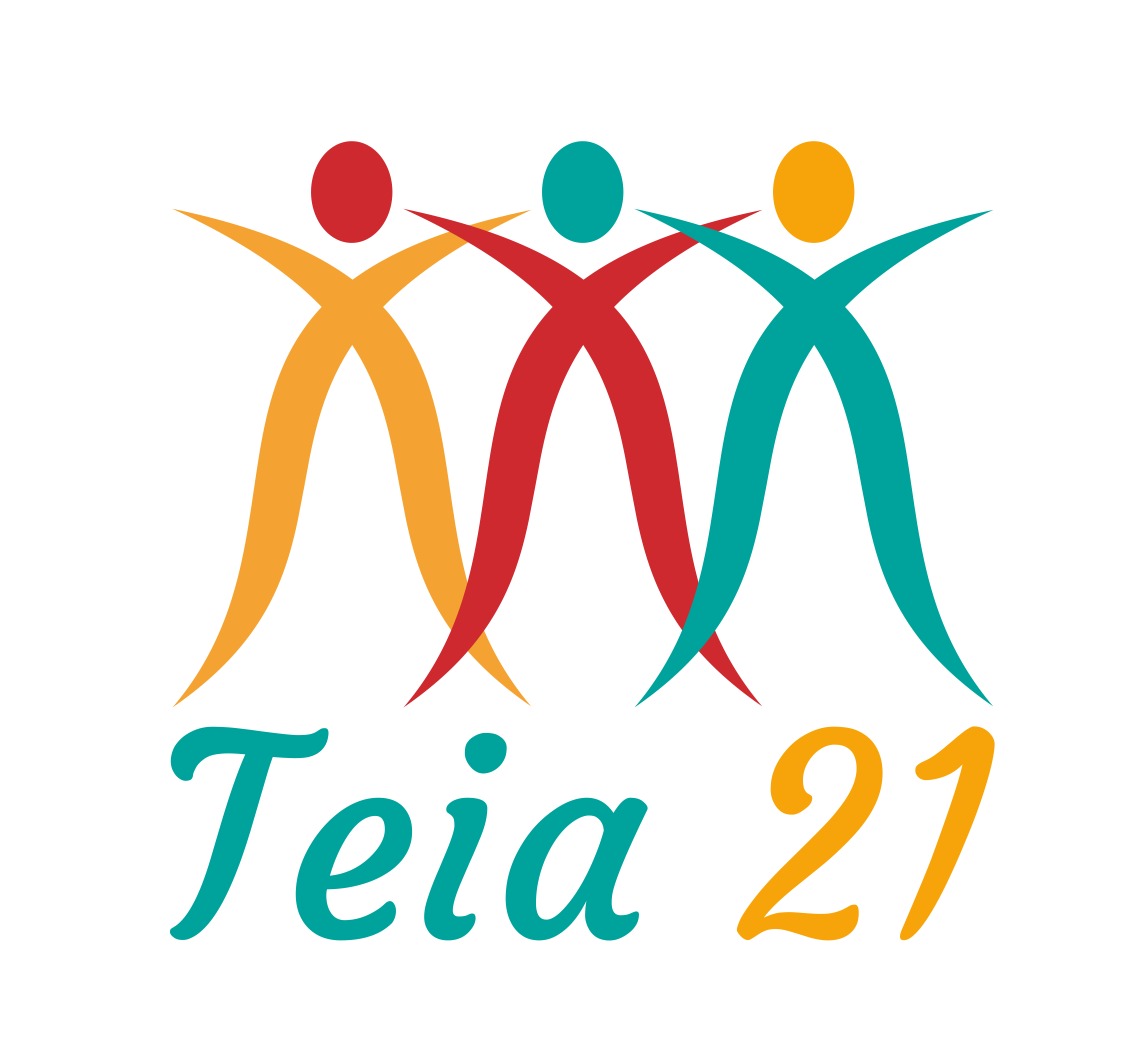 Neste slide, sugerimos que sejam colocadas particularidades da criança diante de situações práticas.

Por exemplo: 
Como a criança se expressa quando está com fome ou sede? 
A criança precisa de auxílio durante a refeição?
E quando quer ir ao banheiro? Qual suporte é necessário?
Como a criança costuma se expressar/comunicar quando está com dor ou incomodada com algo?
Desejamos que este novo ano letivo seja repleto de parcerias, aprendizados e alegria!
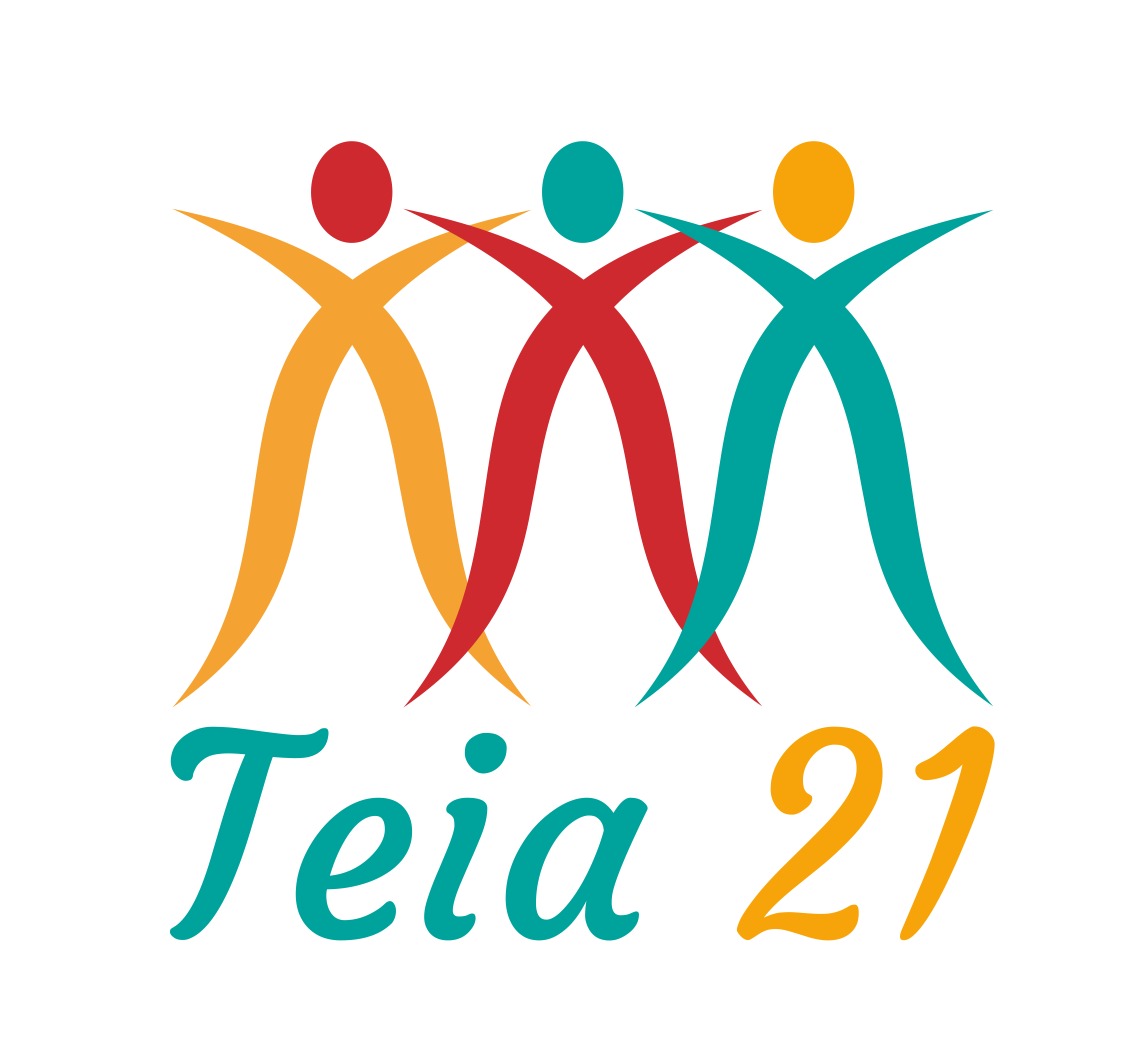 O Instituto Teia 21, pode contribuir com as seguintes iniciativas:
Produzimos materiais informativos sobre inclusão e sobre Síndrome de Down;
Realizamos palestras em escolas e em ambientes pedagógicos;
Divulgamos materiais digitais de livre acesso e fácil entendimento
Realizamos palestras e rodas de conversa online com especialistas da área.
Divulgamos em nossos canais casos inspiradores de sucesso em inclusão.
E estamos à disposição para responder dúvidas e talvez encontrar soluções inovadoras juntos.
Esse documento foi desenvolvido pela Teia 21. 
Mais informações no Instagram @teia.21 e no Facebook